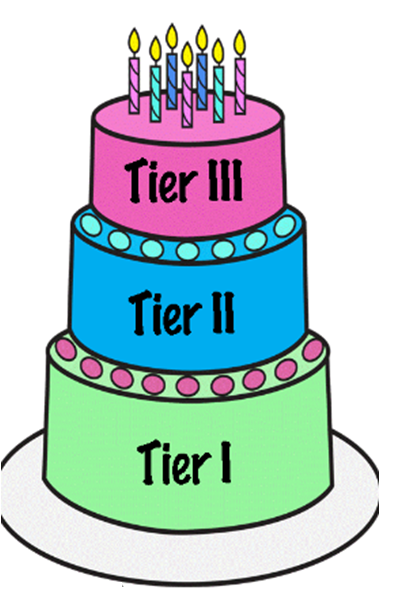 Learning Strategy of the Week: Two Tier Words
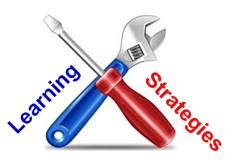 Learning Strategy of the Week: Two Tier Words
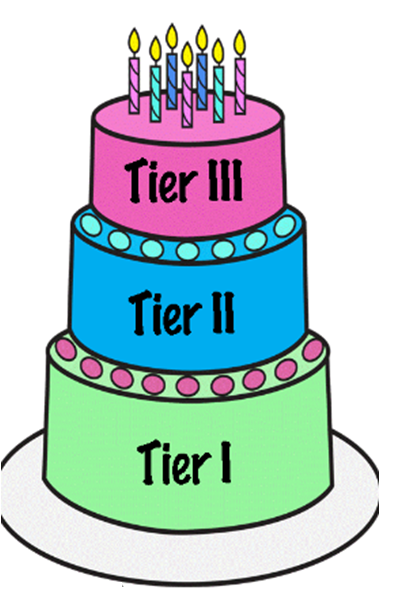 In life, we meet many different words. 
One way we can look at words is to think about them as different tiers depending on how difficult they are or how they are used...
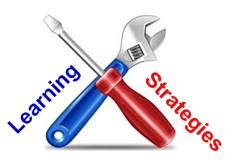 Learning Strategy of the Week: Two Tier Words
Learning Strategy of the Week: Two Tier Words
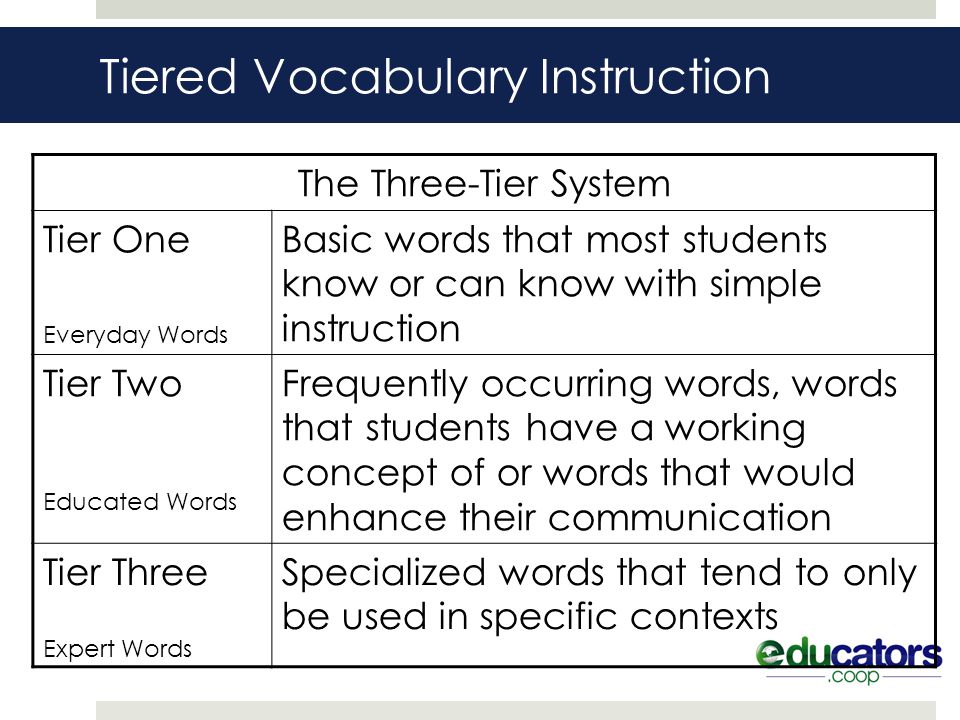 Learning Strategy of the Week: Two Tier Words
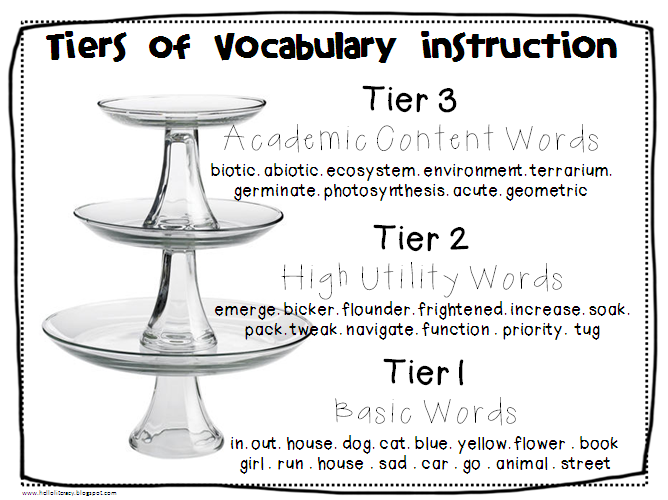 Learning Strategy of the Week: Two tier words
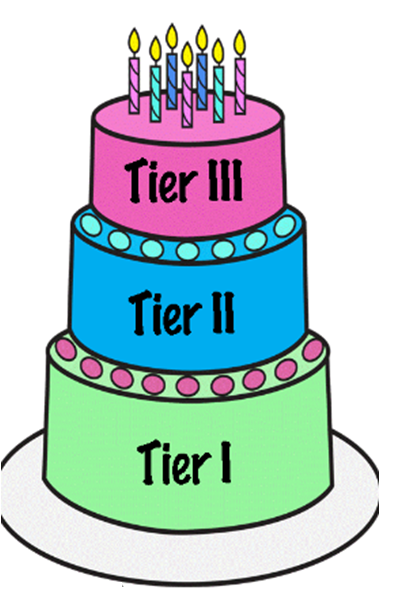 How to use it:
Look at the words/vocab you are using – could you add a tier two word?
Great for:
Helping you to understand a text
Breaking down the type of words you use
Improving your writing/reading
Learning Strategy of the Week: Two Tier Words
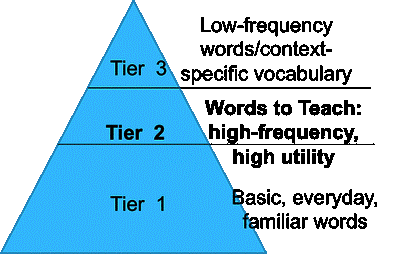 Learning Strategy of the Week: Two Tier Words
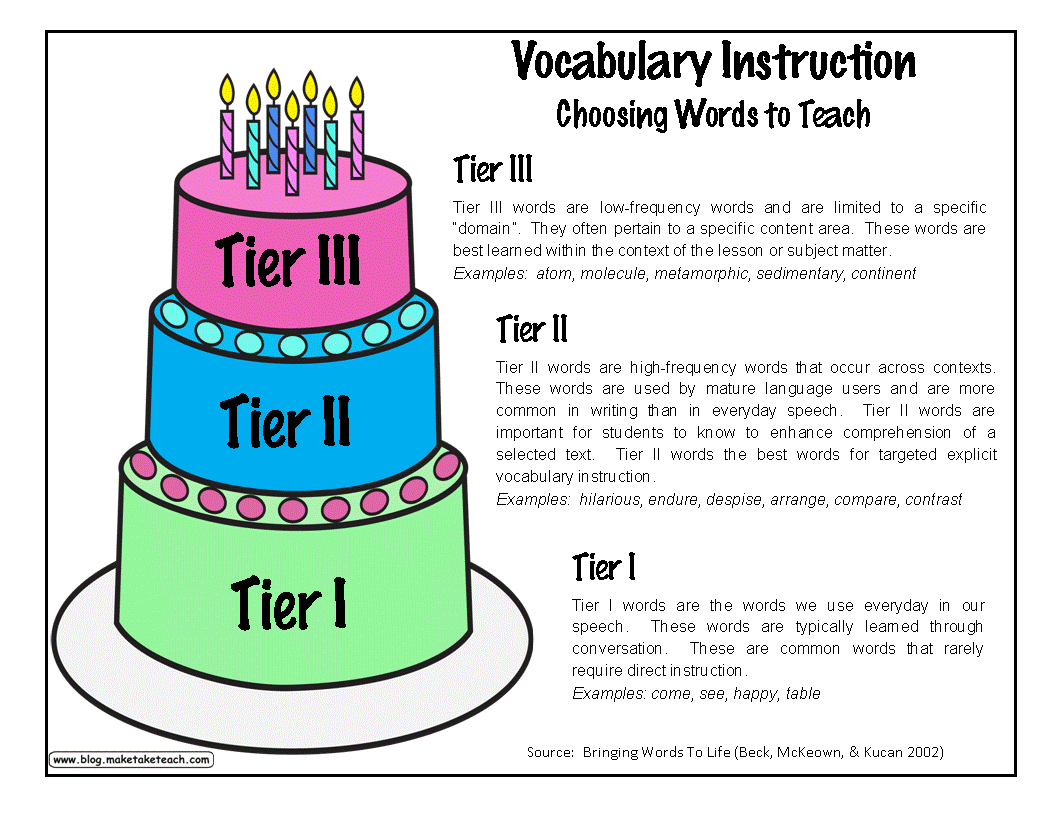 Learning Strategy of the Week: Two Tier Words
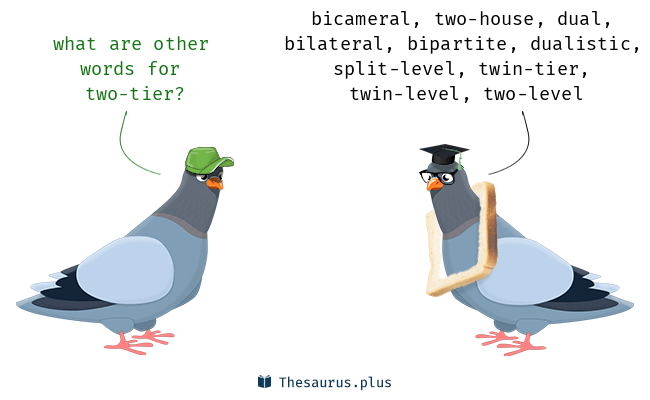 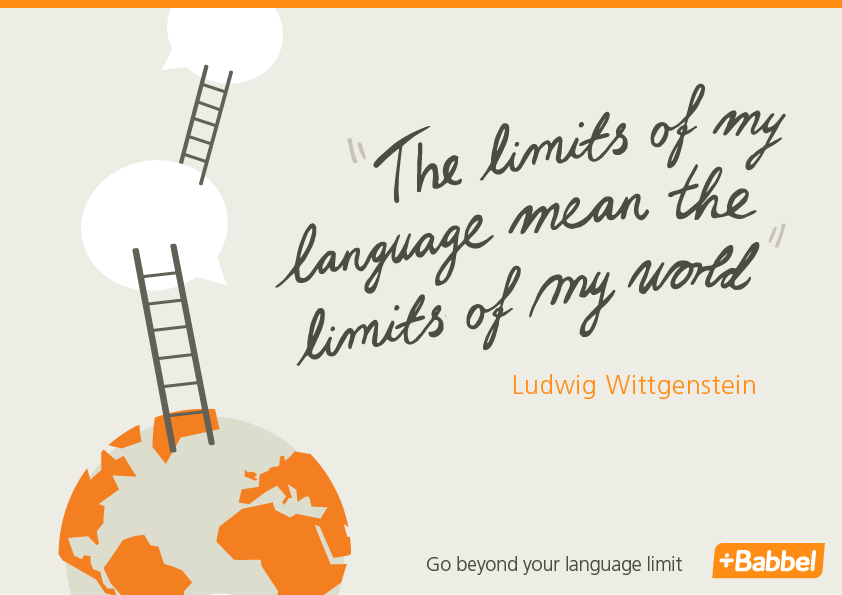 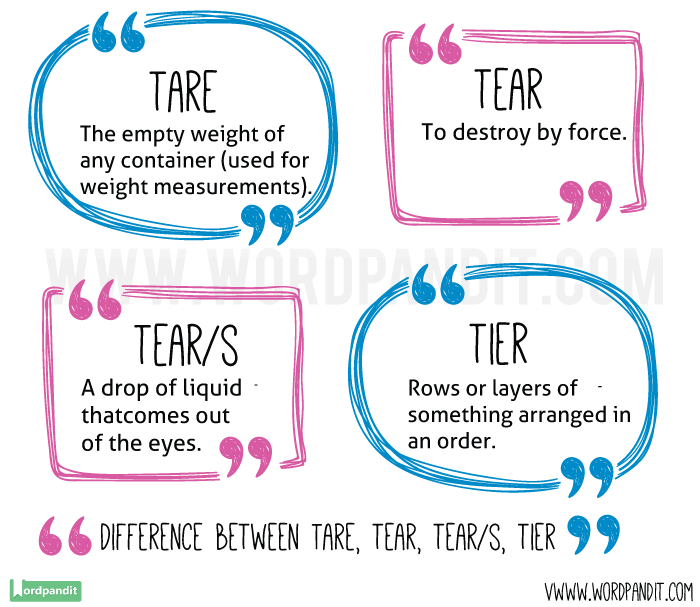